RIBASIM input data
by Wil N.M. van der Krogt
1 januari 2008
Presentation topics
Ribasim title screen : basin manipulation
Simulation analysis : case management tool
Data requirements
Map data of basin
Hydrological time series data
Flow composition / water quality look-up table
Simulation control data
Basin schematization data
“Fixed model data”
“Variable model data”
Specification of relations
Title screen: basin manipulation
Icon menu
Main RIBASIM directory is named “Ribasim7”
Selection of an implemented basin
Adding a new basin
Deleting an implemented basin
Renaming (copy) an implemented basin
Combining 2 or more basins	
Any number of basin allowed
All data of a basin are stored in 1 directory with type “Rbn”
Simulation analysis: Case Management Tool
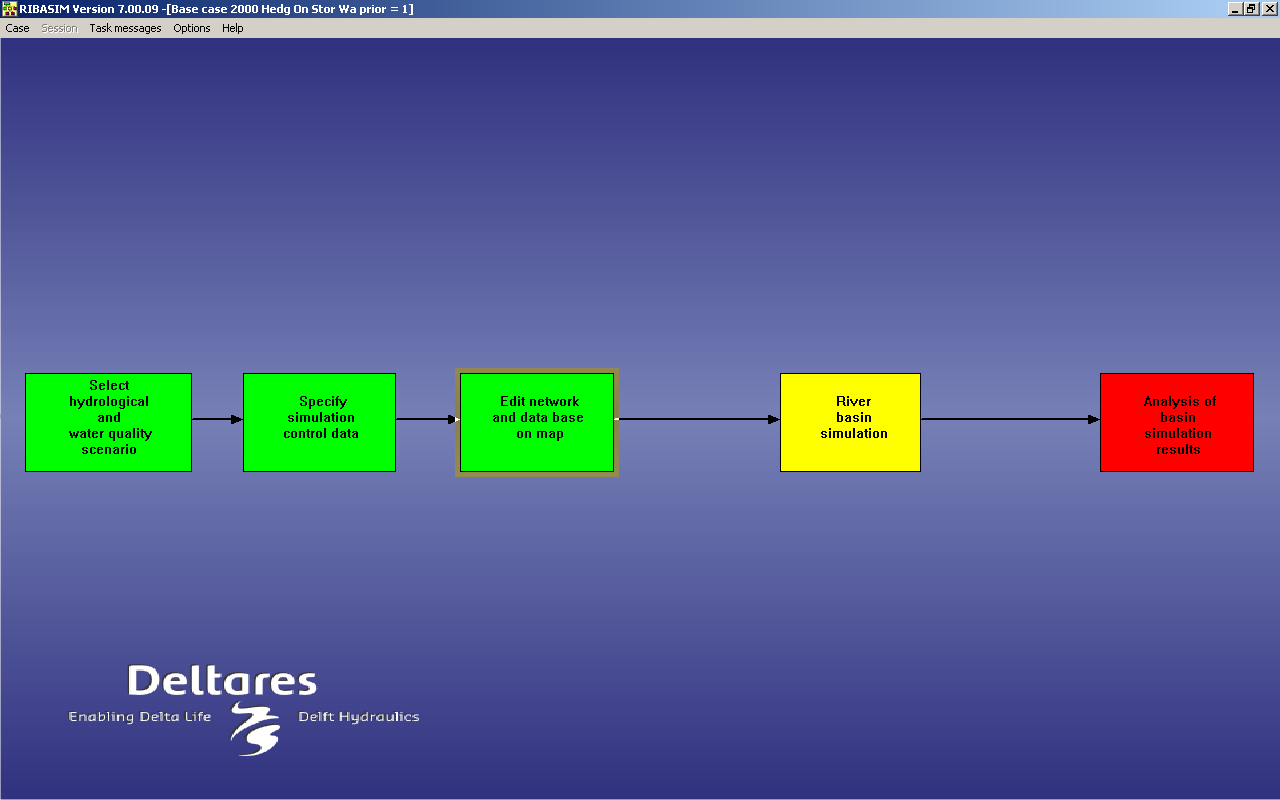 Task blocks
Overview of tasks to carry out a case
Order in which tasks must be executed
Administration of all cases
Manipulation of cases : create, delete, etc
Administration of files related to each case
Visual progress of execution of simulation case
Time step definition data
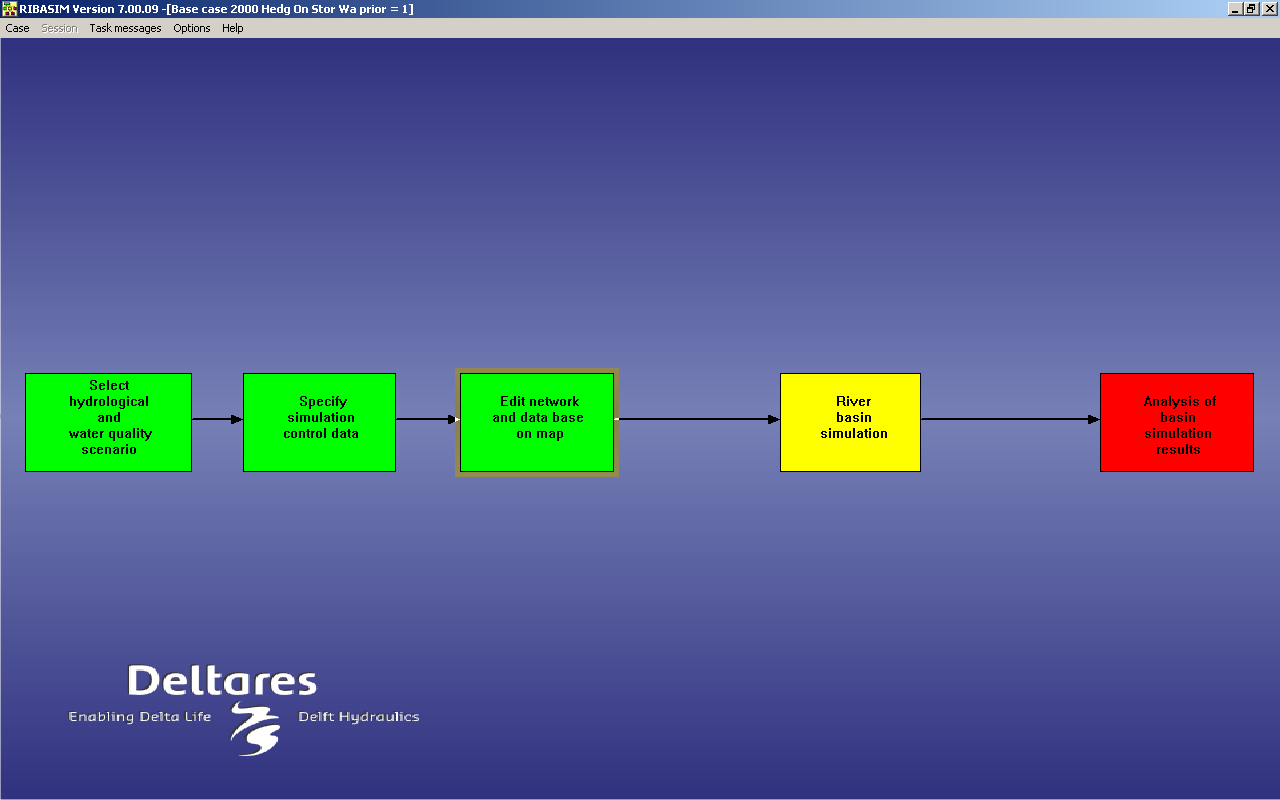 Right mouse button
Definition of the number of simulation time steps per year: 
12 months 
24 half-months, 
36 decades (10 days)
52 weeks (operational use)
Data requirements
Six main groups:
Map data of basin (optionally)
Hydrological time series data
Flow composition / water quality look-up tables data
Simulation control data
River basin network schematization data
Model data for :
each element of the schematization
overall basin water management data
data on operation of structures
Map data of basin
Used as background reference for data entry and simulation result presentation
Consists of various map layers
Allows to zoom in on the basin 
Stored in separate directory  \Maps
Generated from a Geographical Information System like Mapinfo, ArcGIS or ArcInfo.
If no map available then blue background as “map”.
Hydrological time series data
Hydrological scenario selected from drop-down box
Scenario data is stored in separate directory \Hydrolog\Scenario.1 etc
Scenario always consists of the hydrological scenario definition file “HDtimeSr.dat” and associated time series files.
Time series files may be generated by any rainfall-runoff model, prepared in Excel (save as formatted text “space delimited”) or standard editor
The required time series files depend on the type of nodes and their characteristics.
Can be on daily basis or time step basis
Hydrological time series data
Maximal 12 time series files : 8 multiple year and 4 annual time series
Multiple year time series:

Variable inflow
Actual rainfall
Loss flow
Open water evaporation
General district demand
General district drainage
Monitored flow
Environmental (low) flow
Annual time series:

Dependable river flow
Dependable rainfall
Reference crop evapotranspiration
Expected inflow
Flow composition / water quality look-up tables data
Water quality scenario selected from drop-down box
Scenario data is stored in separate directory \Lookup\Scenario.1 etc 
Required for water quality computation and for user defined flow composition
Scenario always consists of the substance or flow components definition file “WQsubsta.dat” and associated annual lookup table file(s)
 Annual look-up table specifies per time step :
the substance concentration or 
the additional waste load of the drainage flow or
the retention percentage of the node.
This can be a function of the substance concentration of the supplied water e.g. for an irrigation area.
Simulation control data
Simulation time period: start and end date
Simulation time period: within multiple year hydrological time series range.
The first simulation time step defines the hydrological year.
Administrative run data: run identification, user name
Simulation options:
Water quality computation:
No water quality or flow composition,
Water quality,
Default flow composition, 
User defined flow composition,
Daily simulation, 
Use of initial state data file, 
Reset every simulation year to initial status
River basin network schematization data
Interactive entry of network from map of basin (tool Netter)
Network of nodes and links
Various kind of nodes representing network layout, water users and infrastructure
Direct visual correctness check of network
Built-in consistency checks of network
“Fixed model data”
Data which does not change per simulation case
Can be edited using standard Windows editor
Stored in separate directory “Fixed”
Defined at beginning of analysis
Can be changed under right mouse key of task blocks
Related to :
simulation time step definition
irrigated agriculture in “Advanced irrigation node” type
computational control data files
“Variable model data”
Data which varies among the cases
Data entry follows a spreadsheet approach (tool Dataedit)
One spreadsheet for each type of node and type of link
Different data for different kind of nodes and links
Entry of data of all nodes or links of a certain type at once
Entry via selection of a node or link 
Directly from the map (right mouse button)
Via the “Edit > Model data” menu items 
Data entry from Excel using Copy (Ctrl C) and Paste (Ctrl V)
“Variable model data”
For “Advanced irrigation node” type a separate tool for the interactively graphical design of a crop plan (tool Cropper)
“Variable model data”
Tool for the interactive editing of source priority (preference) list and shows source node – demand node route (shaded links)
Specification of relations
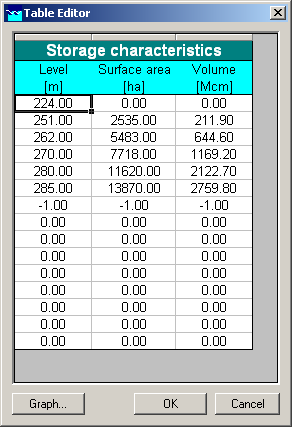 relations specified with set of maximal 15 x- and y-values.
linear interpolation between the x- and y-values or linear extrapolation.
if number values <  15 then close the list of values with the value -1.0
Questions ?
Data requirements
Main groups:
Map data of basin 
River basin network schematization data
Hydrological time series data
Runoff
Actual rainfall
Open water evaporation
Reference evapotranspiration
Model data for :
each element of the schematization
data on operation of structures